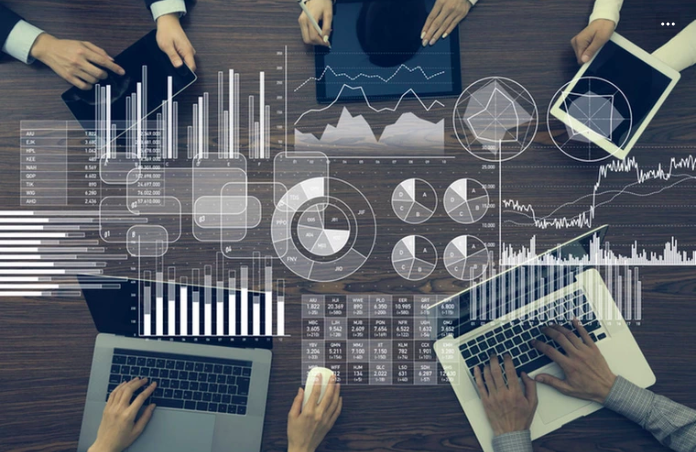 Системний підхід і моделювання в екології
Системний підхід в екології
1
2
Інтегрований підхід
Синергетика
Враховує взаємозв'язки та взаємодію елементів екосистем.
Аналізує самоорганізацію та взаємодію складових системи.
3
4
Комплексність
Системна границя
Розглядає систему як цілісність, не окремі частини.
Визначає межі системи та взаємодію з зовнішнім середовищем.
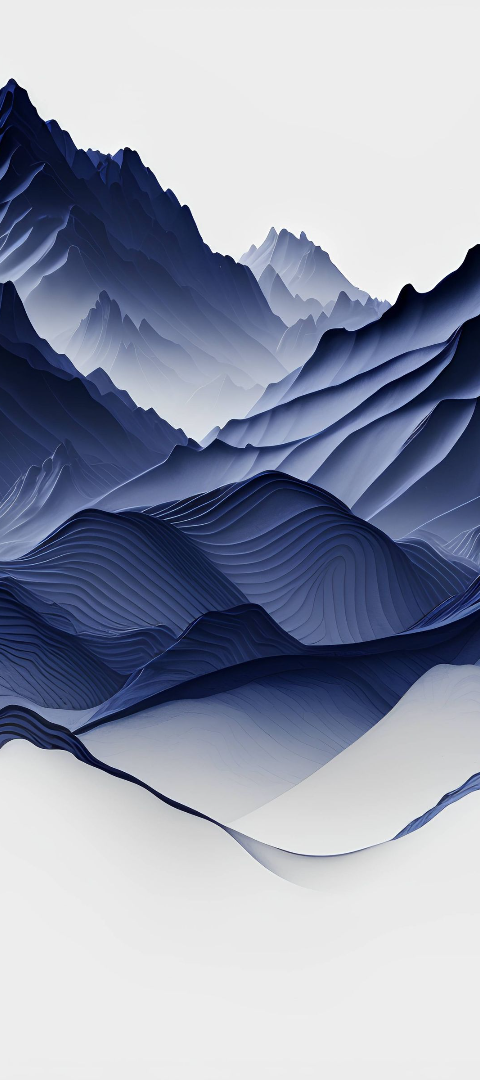 Моделювання в екології
Математичні моделі
Використовуються для вивчення взаємозв'язків в екосистемах та передбачення наслідків змін.
Комп'ютерне моделювання
Дозволяє досліджувати великі та складні системи.
Візуалізація даних
Графіки та графічні зображення допомагають зрозуміти складні взаємозв'язки.
Математичні моделі екосистем
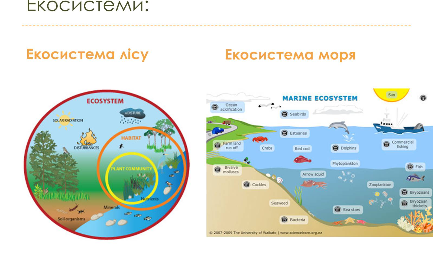 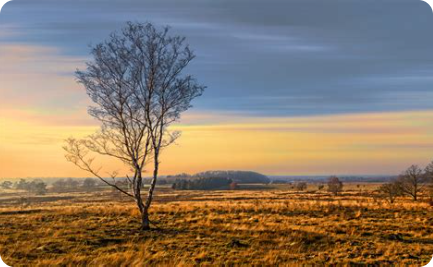 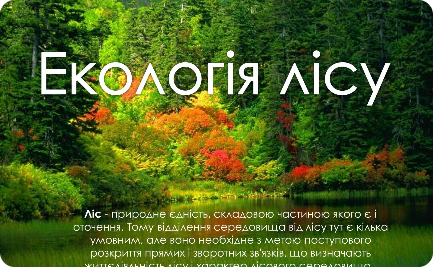 Екосистема лісу
Екосистема моря
Екосистема степу
Модель, що враховує взаємодію рослин, тварин та середовища у лісових угіддях.
Математична модель, що описує взаємодію організмів у морських біосистемах.
Модель, що аналізує взаємозв'язки рослин, тварин та клімату в степових зонах.
Основні принципи системного підходу
1
2
Самоорганізація
Нелінійність
Система самостійно переходить до стану більшої складності та організації.
Зміни одного елементу можуть призвести до нелінійних змін в системі.
3
4
Зворотний зв'язок
Адаптація
Взаємодія елементів системи залежить від взаємозв'язків та зворотного зв'язку.
Система здатна адаптуватися до змін в зовнішньому середовищі.
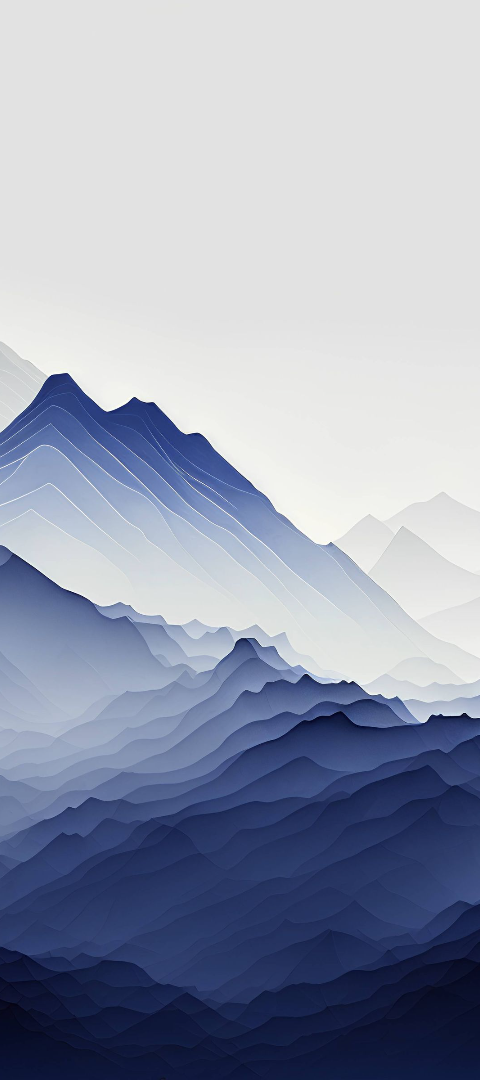 Методи моделювання в екології
1
Статичне моделювання
Дослідження взаємодій без врахування часу та змін.
2
Динамічне моделювання
Вивчення змін у системі з плином часу та впливу різних факторів.
3
Статистичне моделювання
Використання статистичних методів для аналізу даних та вивчення екологічних явищ.
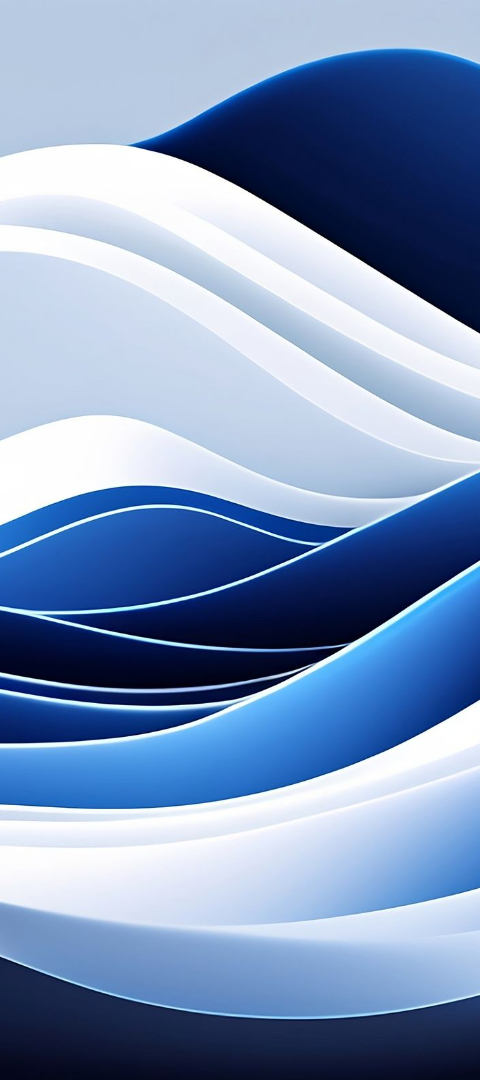 Приклади застосування системного підходу в екології
Екосистеми міста
Аналіз екологічних процесів у місті та розробка стратегій сталого розвитку.
Збереження багатства видового складу
Визначення екологічних зон та заходів для збереження різноманіття видів.
Кліматичні зміни
Вивчення впливу зміни клімату на екологічні процеси та природні ресурси.
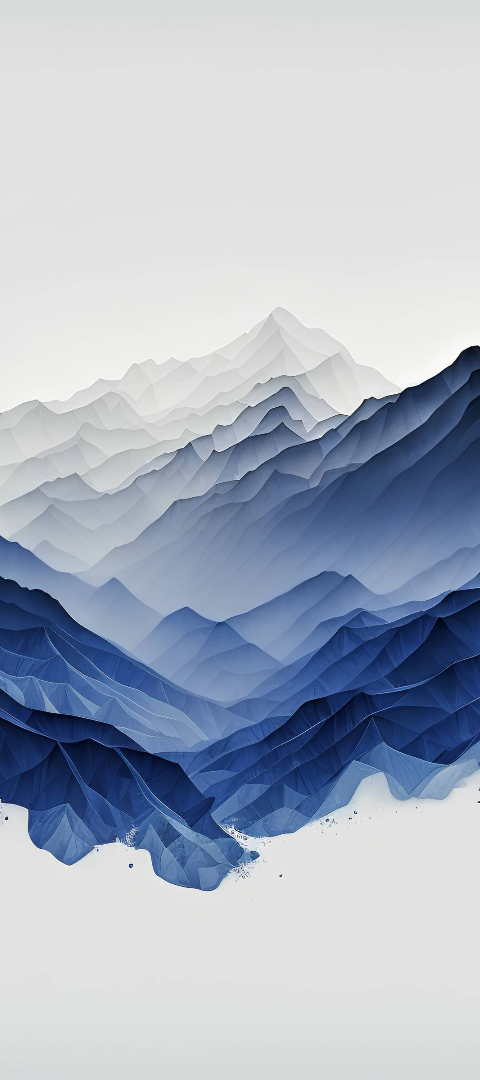 Переваги моделювання в екології
1
Прогнозування
Моделі дозволяють передбачити наслідки різних дій та змін у природних системах.
2
Ефективність
Дослідження на комп'ютерах сприяють ефективнішому використанню ресурсів.
3
Економія часу
Моделювання дозволяє проводити експерименти без потреби великої кількості польових досліджень.
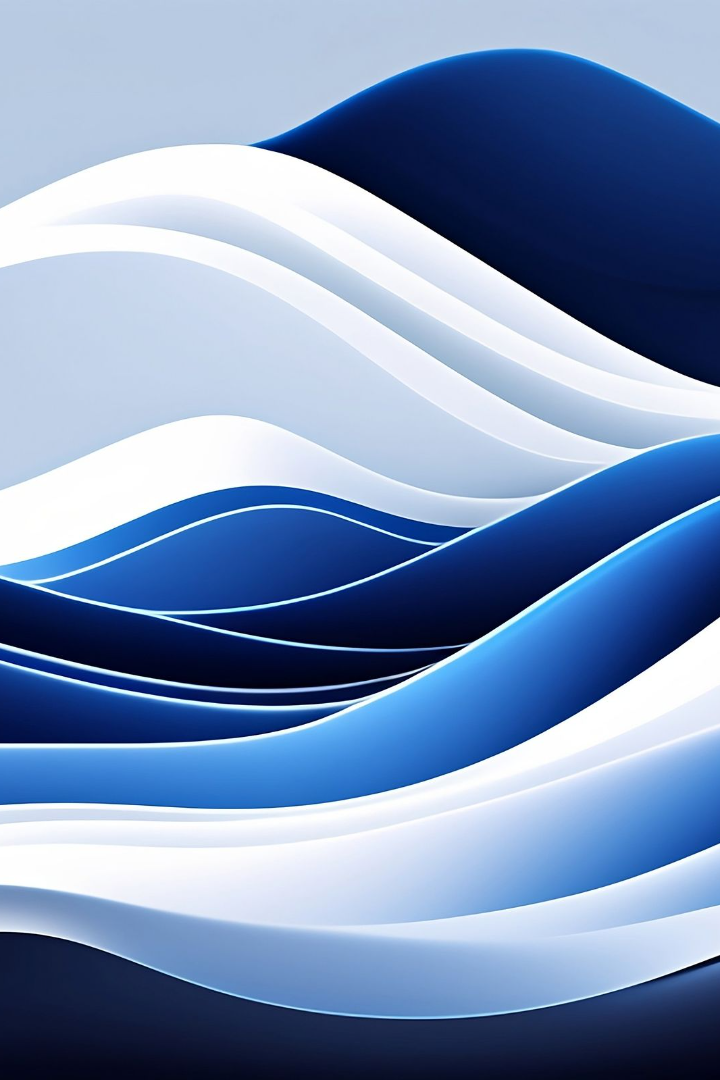 Висновки и ключові моменти
Системний підхід та моделювання є необхідними інструментами для вивчення та розуміння екологічних систем. Вони допомагають передбачати та контролювати наслідки дій людини на природу та підтримують намагання зберегти наше середовище для майбутніх поколінь.